МБДОУ  Кузьмичевский детский сад «Улыбка».
Проект : «Мы за здоровый образ жизни.»
Руководитель :: Князева Л.В.
Необходимо формировать у  ребенка нравственное отношение к своему здоровью, которое выражается в желании и потребности быть здоровым, вести ЗОЖ. Он должен осознать, что здоровье для человека важнейшая ценность, главное условие достижения любой жизненной цели и каждый сам несет ответственность за сохранение и укрепление своего здоровья. Чтобы мотивировать его на здравоохранительное поведение, необходимо заинтересовать, создать положительные эмоции при освоении знаний,  дать почувствовать удовольствие от и методов оздоровления, использовать положительные примеры из окружающей жизни, личный пример родителей.
Педагогический проект был разработан и апробирован в 2014 году на базе группы старшего дошкольного возраста (5-6 лет)дошкольного образовательного учреждения МБДОУ "Улыбка".

Проект направлен на расширение представлений
 о здоровье и здоровом образе жизни, 
на осмысление детьми старшего дошкольного
 возраста необходимости беречь здоровье.  В проекте учитывались особенности 
психологического развития детей 5-6 лет,
 выражающиеся в способности к самоконтролю над
 привычками, формированием привычки к
 здоровому образу жизни, совершенствованием 
культурно-гигиенических навыков.
Цель проекта: формировать начальные представления о здоровом образе жизни, расширять знания о сохранении здоровья.
Задачи: 
1 Формировать у детей осознанное отношение к сохранению и укреплению своего здоровья.
 2 Обеспечить всестороннее и гармоничное развитие физического, психического и социального здоровья у детей 
3 Овладение навыками самооздоровления.
Предполагаемый результат:
 1. Осознание детьми понятия «здоровье» 
и влияние образа жизни на состояние здоровья.
2. Повышение уровня физического, 
психического и социального здоровья детей.
 3. Осознанное отношение детей и их родителей
 к состоянию здоровья как
 к основному фактору успеха
 на последующих этапах жизни.
1 этап – ПОДГОТОВИТЕЛЬНЫЙ
Анкетирование среди родителей «Здоровый малыш!». 
Цель: Выявление отношения семьи к ЗОЖ.
 2. Выявление уровня знаний детей о правилах гигиены и значимости их для сохранения и укрепления здоровья.
 3. Подбор методической и художественной литературы по ЗОЖ 
4. Подготовка и подбор материалов для изготовления картотек по разделам: «Упражнения для глаз» «Подвижные игры для детей старшего возраста» «Физкультминутки» «Игры по здоровью»
 5. Подбор дидактических игр и серии картин на тему: «Чувства, Эмоции» с целью понимание детьми связи между физическим и эмоциональным здоровьем.
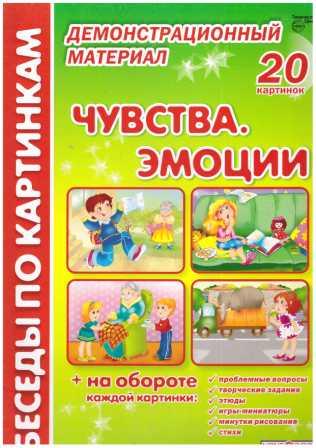 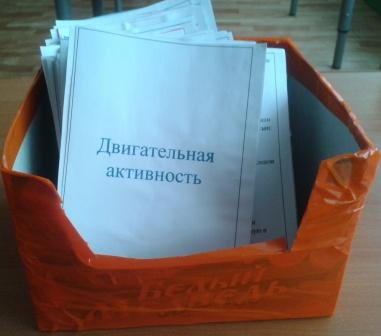 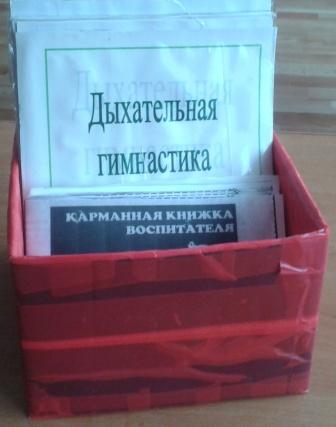 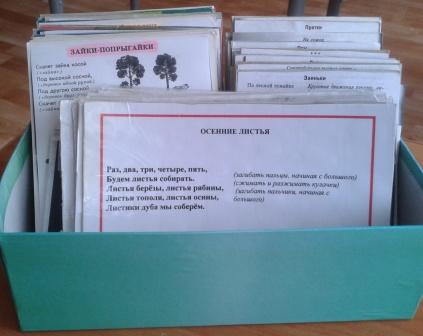 2 этап – ОСНОВНОЙ
День первый:
Задача состояла в том, чтобы подготовить материалы различных видов деятельности работы с детьми, которые отражали букву «З»Так в этот день в     группе  был проведён комплекс утренней гимнастики «Заячья зарядка».Беседа « Здоровые зубы», «Как растут зубы», «Как правильно чистить зубы». Проведены соревнования «Кто быстрее задует мячик в ворота»Чтение  сказок   «про больные зубки», «Золотой гусь», «Золушка», загадывание загадок,подвижная игра «Затейники», дидактическая игра   «Закончи предложения»  «Повтори, не ошибись».Вечером в  группе появилась буква «З».
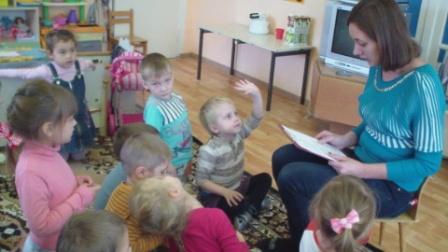 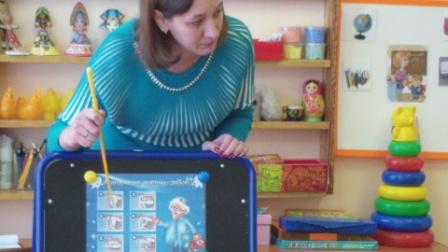 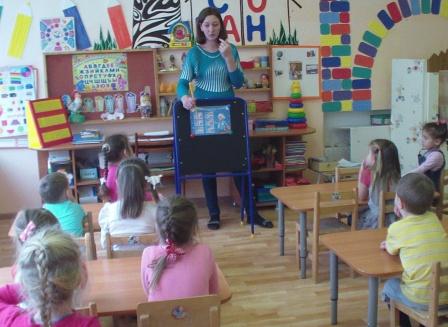 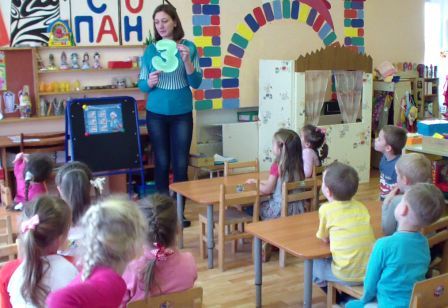 День второй
В этот день наши воспитанники  вспомнили о«Дыхательной системе»
Проведение дыхательной и звуковой гимнастикиЧтение «Дикие лебеди»,.Вечером в  группе появилась буква «Д»
Цель: познакомить детей с органами дыхания;
Программные задачи:
- расширить представления о строении органов дыхания
- показать их значение для человека
- подвести к пониманию необходимости бережного отношения к органам дыхания.
Материал:
- плакат с изображением органов дыхания в организме человека
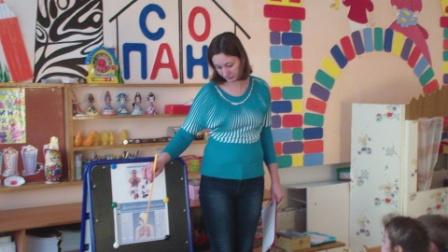 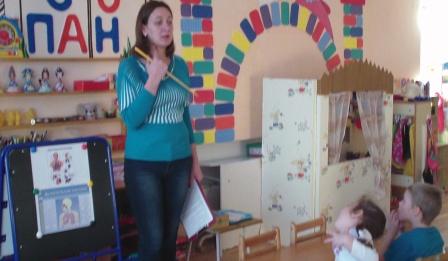 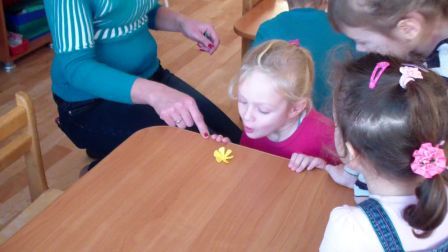 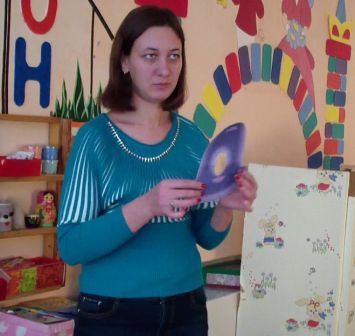 День третий                 В этот день были проведены беседы  «Осанка». Чтение «Огниво», «Оле- Лукое», загадывание загадок 
 игры «Один – много», «Назови ласково», «Море волнуется раз».В  группе была проведена гимнастика для профилактики нарушений осанки.Вечером в  группе дети обнаружили букву «О»
Цель: познакомить детей с понятием «осанка» и ее значением в жизни человека, с нарушениями осанки, расширить знания детей о правилах поддержания правильной осанки, учить детей по иллюстрации узнавать и уметь рассказывать о строении скелета, о правильной и неправильной осанке, воспитывать у детей интерес к собственному телу, осознанное отношение к собственному здоровью.
Необходимы материалы: иллюстрация с изображением скелета, человека со сколиозом, высокого сутулого человека и низкого человека с правильной осанкой.
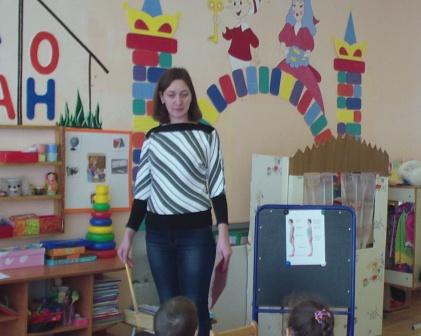 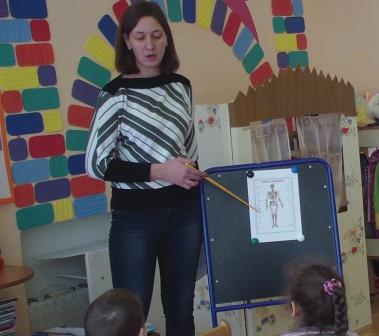 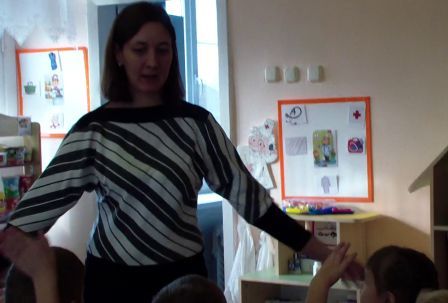 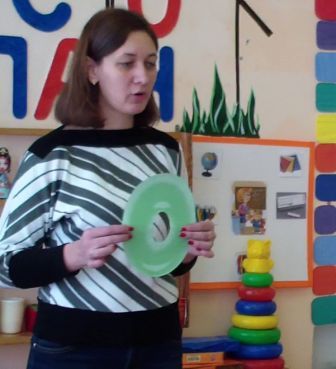 День четвертый
В этот день были проведены беседы с медицинской сестрой " Что помогает быть здоровым."
А также были проведены : беседа «Личная гигиена», чтение «Русалочка»,  чтение пословиц и поговорок, загадывание загадок. Вечером в  группе дети обнаружили букву «Р»
Цели: 
Развивать у детей понимание значения и необходимости гигиенических процедур
Воспитывать привычку заботиться о чистоте своего тела
В начале беседы воспитатель вспоминает разговор  об инфекционных болезнях, о том каким образом можно заразиться. Обсуждает с детьми ситуации, в которых необходимо мыть руки. Предлагает им объяснить, почему именно в этих случаях необходимо мыть руки, соблюдать личную гигиену.
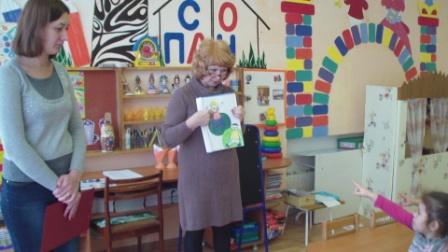 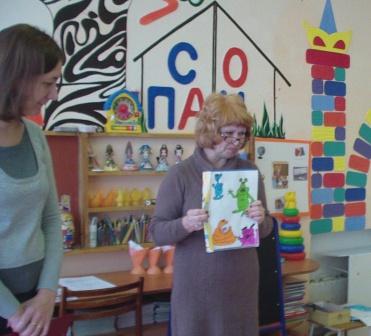 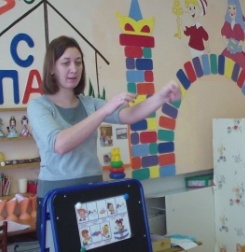 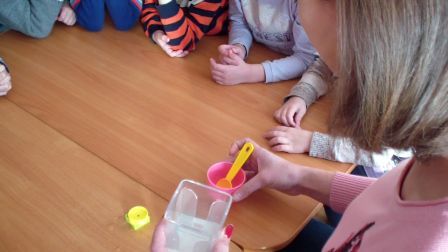 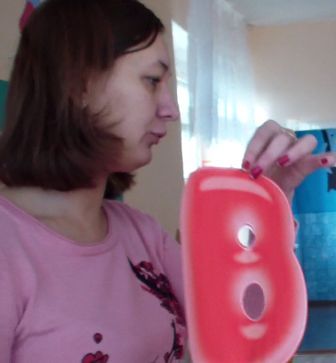 День пятый
В этот  день  дети беседовали на темы «Волосы», «Время года», слушали сказку Г.Х Андерсена «Воротничок», играли в игры «Волк во рву».
Проводили  игры- эксперименты с водой.Вечером в  группе дети обнаружили букву «В»
Цель: Формирование культурно-гигиенических навыков у детей старшего дошкольного возраста.Задачи:- совершенствовать представление о значимости гигиенических процедур- расширять знания о средствах гигиены
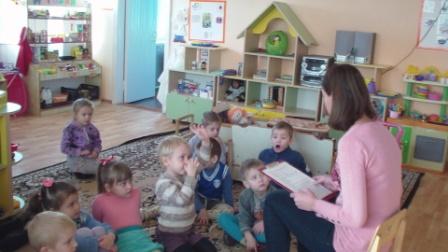 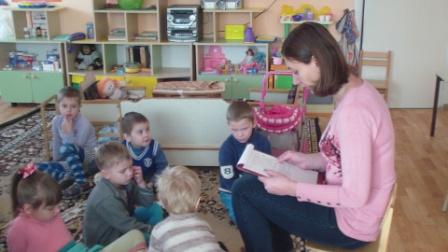 День шестой
Этот день был связан с полезной  и вкусной едой.Проведена беседа «О пользе витаминов, и для чего они нужны человеку?», « Правила приема пищи».  Проведена викторина «Ешь на здоровье», вспомнили пословицы и поговорки о хлебе, презентация о правилах поведения за столом,  лепили полезную еду. Вечером в  группе дети обнаружили букву «Е»
Цель: дать детям знания о пользе витаминов для нашего организма. Познакомить с понятием «витамины группы А, В, С, D, Е» и продукты, в которых они содержатся. Закрепить знания детей о необходимости наличия витаминов в организме человека, о пользе продуктов, в которых содержатся витамины.
Материал: картинки продуктов питания для игры «Где ты, витаминка? », корзинки с фруктами и овощами.
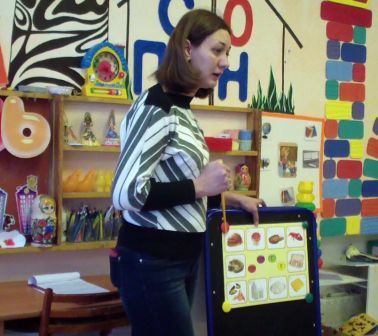 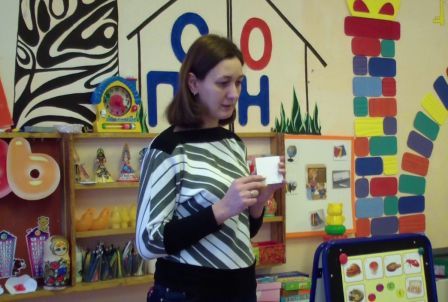 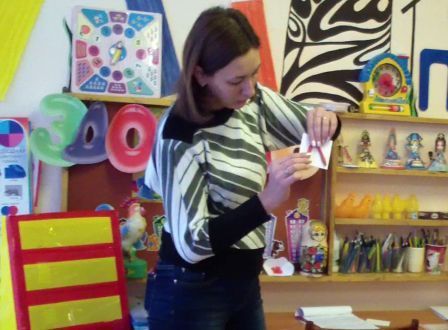 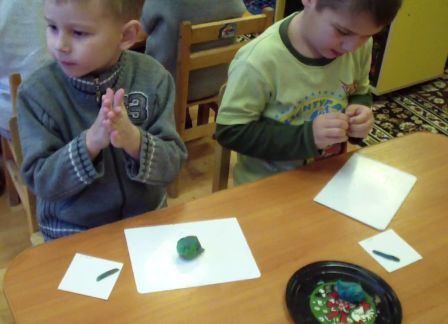 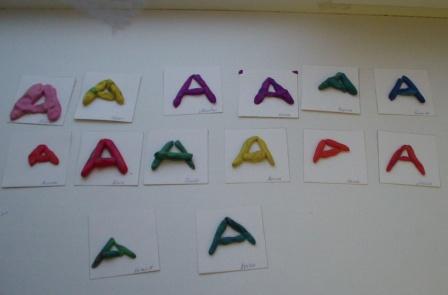 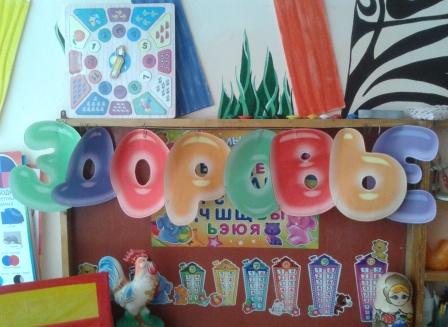 3 этап - ЗАКЛЮЧИТЕЛЬНЫЙ.
На заключительном этапе был проведёно праздничное мероприятие «Праздник витаминов для детей средней  группы .
Цель: вызвать у детей желание заботиться о своем здоровье.
 Задачи:
1. Учить детей различать витаминосодержащие продукты;
2. объяснить детям, как витамины влияют на организм человека, об их пользе и значении витаминов для здоровья человека;
3. помочь детям понять, что здоровье зависит от правильного питания – еда должна быть не только вкусной, но и полезной;
4. развивать внимание, мышление, воображение, активный и пассивный словарь;
5. воспитывать у детей желание заботиться о своем здоровье.
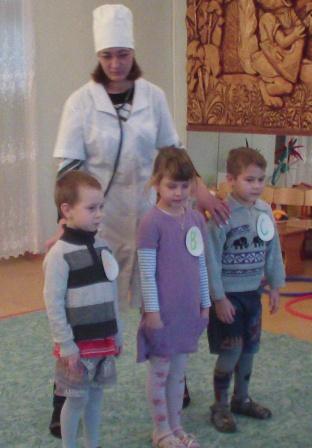 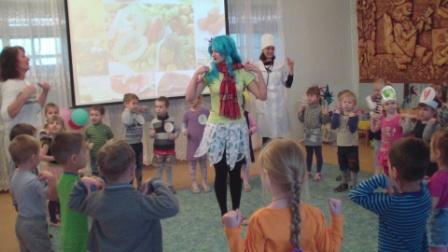 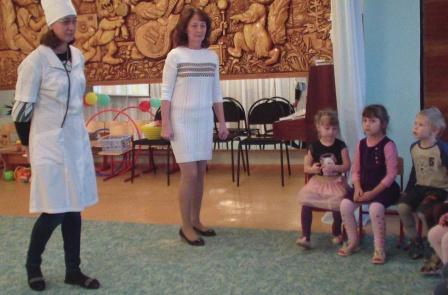 Игра «Вредные и полезные
 для здоровья продукты»
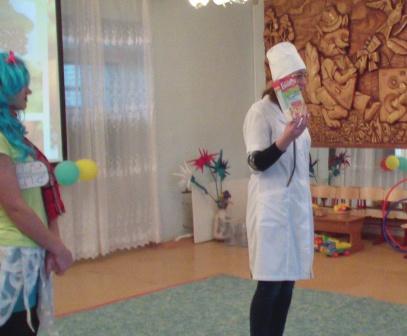 Видео фрагмент развлечения « Праздник витаминов»
Результативность проекта:
Обогащение развивающей среды.
Обогатился опыт детей по гигиене и здоровым привычкам.
Дети стали более активно высказыватся о том, как они заботятся о своём здоровье дома, проявлять внимание к младшим воспитанникам детского сада.
Методическое обеспечение проекта:
 1.Бабенкова Е.А. Как приучить ребенка заботиться о своем здоровье.
 2. Алямовская В.Г. Как воспитать здорового ребенка. – М., 1993.
 3. Кудрявцев В.Т., Егоров Б.Б. Развивающая педагогика оздоровления (дошкольный возраст): программно-методическое пособие. – М.: ЛИНКА-ПРЕСС, 2000. – 296 с.: ил.
 4. Волошина Л.Н., Курилова Т.В. Игры с элементами спорта для детей 3–4 лет. Программа “Играйте на здоровье” и технология ее применения в ДОУ. – М.: Издательство “ГНОМ и Д”, 2004.
Спасибо за внимание.